How to make use of Internet in English Learning workshop.
Saturday, June 23rd 2012
By Kaan Ustun
Workshop Outline
Introduction
What is the internet? Where to look? Why to look?
English learning: Reading – Writing – Speaking – Listening
Reasons for learning
World English & Accents
Some websites
Questions & Conclusion
Introduction
English & Internet
Language Learning Technology
What does technology include?
Youtube, Facebook, online games, Skype,…
What is your experience?
Do you use technology to learn L2? How?
http://newstechnolgy.blogspot.com/2010/08/internet-becomes-musical-showcase.html
What? Where? Why?
What is the Internet?
Where to look?
How to look?

Advantages?
Visual Aides
Interaction with others
Input/Output

Disadvantages?
Motivation?
Technology failure
Too much information
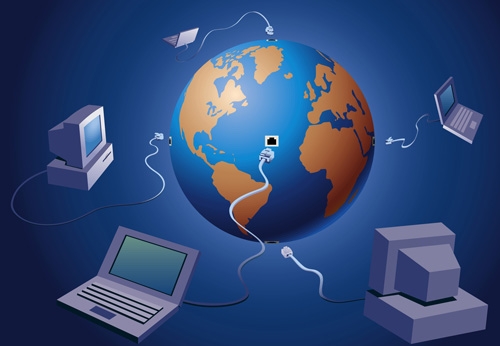 http://theredwineyard.blogspot.com/2012/04/benefits-of-internet-providers.html
English Learning
Reading
Writing
Speaking
Listening

Level?
Active? Passive?
Alone or in group?
Class or self learning?
http://www.school-clipart.com/_pages/0511-0805-1218-2060.html
Reasons for learning
For pleasure
For business
The importance of student motivation
Different contexts for learning
Learner differences
Responsibility for learning
Some English Learning Sites
General website
http://www.everythingesl.net/inservices/elementary_sites_ells_71638.php
Reading
http://www.starfall.com/
Writing
Speaking
Listening
http://www.storylineonline.net/
http://www.esl-lab.com/
More websites…
http://www.manythings.org/repeat/
http://www.esolcourses.com/content/topicsmenu/listening.html
http://www.youtube.com/watch?v=UE85baiC9_M
http://www.youtube.com/watch?v=Ag4qoNzEH4w
http://eps.schoolspecialty.com/downloads/articles/prefix-suffixwordlist.pdf
http://usefulenglish.ru/phonetics/english-consonant-sounds
http://bogglesworldesl.com/consonantblends.htm
Nicola Gray’s sites
http://www.elllo.org/
http://takeielts.britishcouncil.org/
http://australianetwork.com/passport/

But it is about practice, practice, practice
Human Interaction is….% ?

To improve listening 		Improve speaking
Conclusion
“Just like other materials and resources, as long as you are aware of its limitations, technology can offer so much!”
		(Sasayama, 2012)